Spelregels bij ganzenbord
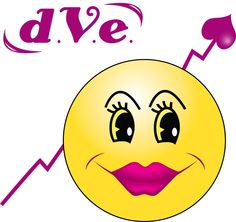 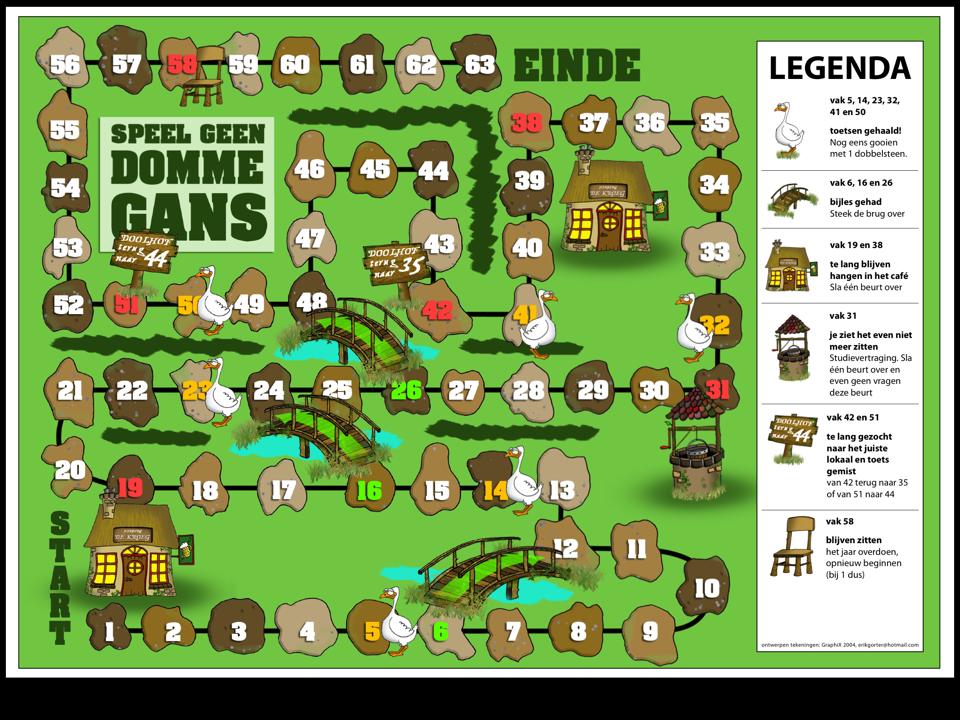 Stappenplan
Zet voor elk groep een pion op ‘start’
Eerste groep gooit met dobbelsteen 
Aantal ogen dobbelsteen bepaalt kleur kaartje
De groep beantwoordt de opgave van het kaartje binnen maximale bedenktijd
(Ant)woordvoerder per ronde
Antwoord goed/fout: zie volgende slide
Let op de uitleg van de bijzondere velden in het spel (zie slide)
Goed / fout?
Goed antwoord:
Groep gooit met twee dobbelstenen en zet de pion het aantal ogen vooruit
De volgende groep is aan de beurt

Fout antwoord:
Groep gooit met één dobbelsteen en zet de pion het aantal ogen achteruit
De volgende groep mag het antwoord proberen te geven. Goed/fout: zie boven
Onderwerpen
HAVO:
1 of 2 ogen = enkelvoudige interest
3 of 4 ogen = samengestelde interest
5 of 6 ogen = contante waarde 

VWO:
1 oog = enkelvoudige interest
2 of 3 ogen = samengestelde interest
4 of 5 ogen = contante waarde
6 ogen = renten
Bijzondere velden
Ganzen = toetsen gehaald
Nog eens gooien (1 dobbelsteen)
Bruggen = bijles gehad 
Ga van 6->12; 16->24; 26->48
Herberg = café
Beurt overslaan 
Stoel = Blijven zitten
Terug naar ‘start’
Doolhof = Toets gemist
Ga van 42->35; 51->44
Put = Studievertraging
1 beurt overslaan